Подача заявления через ЕПГУ при наличии подтверждённой учетной записи
Указать, кем вы приходитесь ребенку
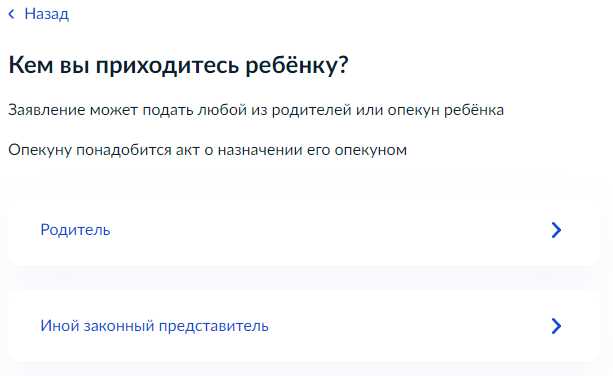 1
Подача заявления через ЕПГУ при наличии подтверждённой учетной записи
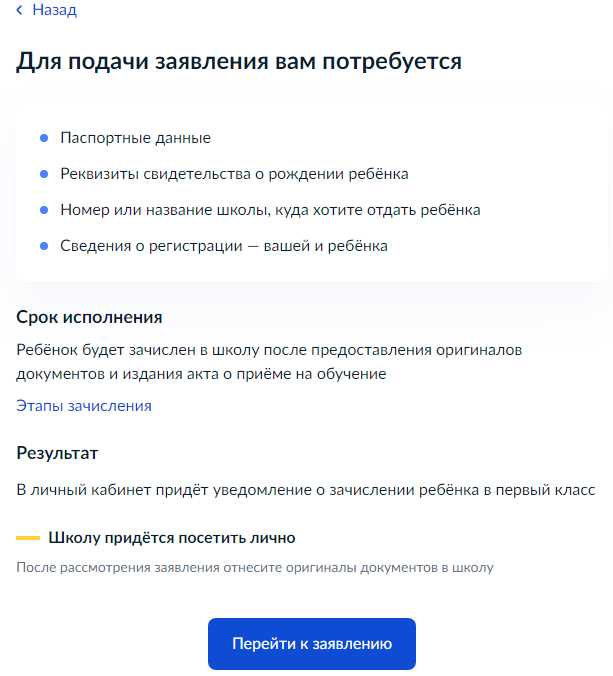 Выбрать «Перейти к заявлению»




Внимание! 
В приемную кампанию 2022 года на ЕПГУ функционирует сервис, который позволяет родителям, подавшим заявление в электронном виде, подгружать скан-копии документов, подтверждающих заявление
(https://www.gosuslugi.ru/24225/12/info).
2
Подача заявления через ЕПГУ при наличии подтверждённой учетной записи
Значение адреса постоянной регистрации заявителя подставляется из Личного кабинета пользователя портала Госуслуг.

При наличии несовпадений необходимо изменить адрес, нажав кнопку «Редактировать», после чего выбрать «Верно»
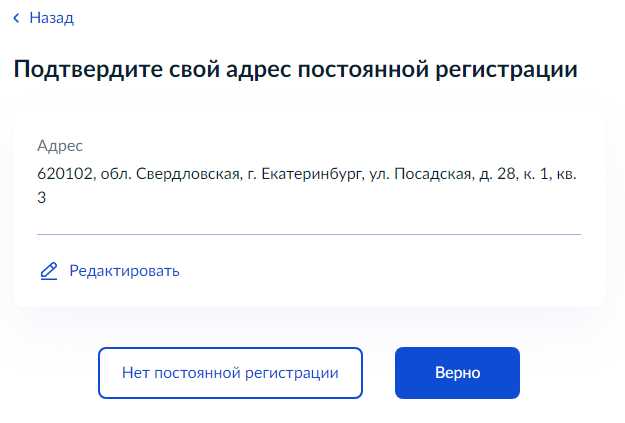 3
Подача заявления через ЕПГУ при наличии подтверждённой учетной записи
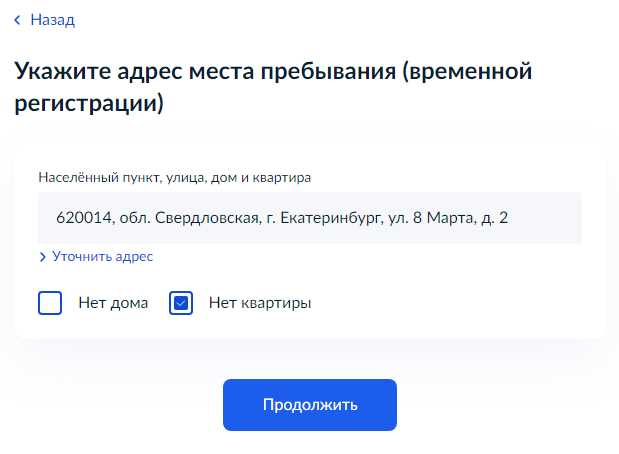 В случае отсутствия постоянной регистрации необходимо указать временную регистрацию -последовательно ввести населенный пункт, улица, дом, номер квартиры.
Если не нашли нужный адрес, то выбрать «Уточнить адрес»
4
Подача заявления через ЕПГУ при наличии подтверждённой учетной записи
Указать, прописан ли ребенок по этому адресу
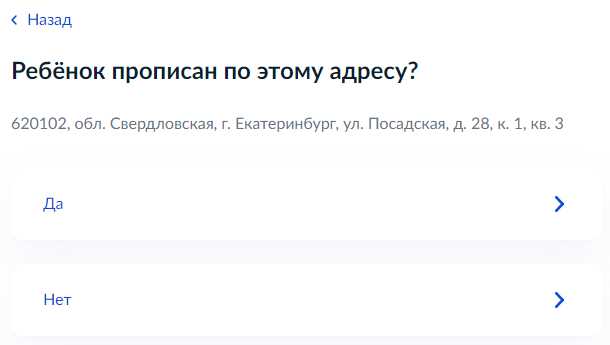 5
Подача заявления через ЕПГУ при наличии подтверждённой учетной записи
В случае, если ребенок прописан по другому адресу, необходимо последовательно ввести населенный пункт, улица, дом, номер квартиры.
Если не нашли нужный адрес, то выбрать «Уточнить адрес»
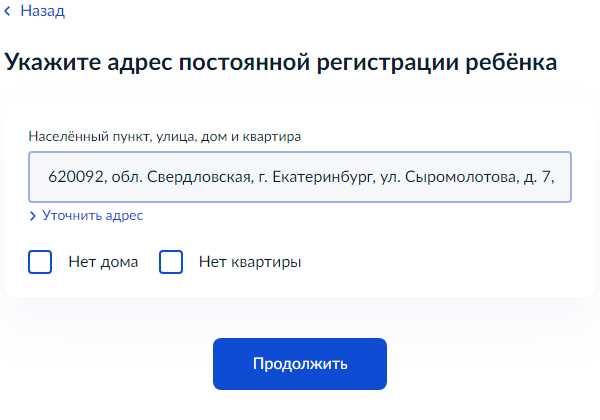 6
Подача заявления через ЕПГУ при наличии подтверждённой учетной записи
Необходимо ознакомиться с перечнем образовательных учреждений, закрепленных за адресом регистрации ребенка. Постановление Администрации города Екатеринбурга
«О закреплении территорий за муниципальными общеобразовательными учреждениями муниципального образования «город Екатеринбург» размещено на сайте Департамента образования в разделе «Документы».

Выберите школу из доступных для записи значений, закреплённых за адресом регистрации ребенка.
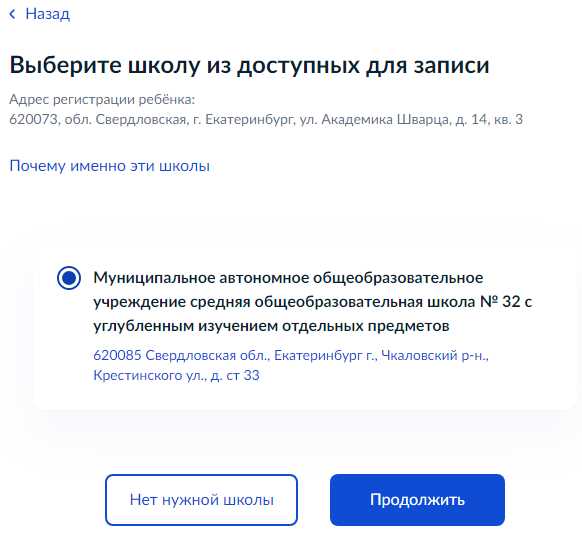 7
Подача заявления через ЕПГУ при наличии подтверждённой учетной записи
В случае отсутствия школы в списке доступных для записи, необходимо выбрать «Нет нужной школы», затем «Указать вручную»
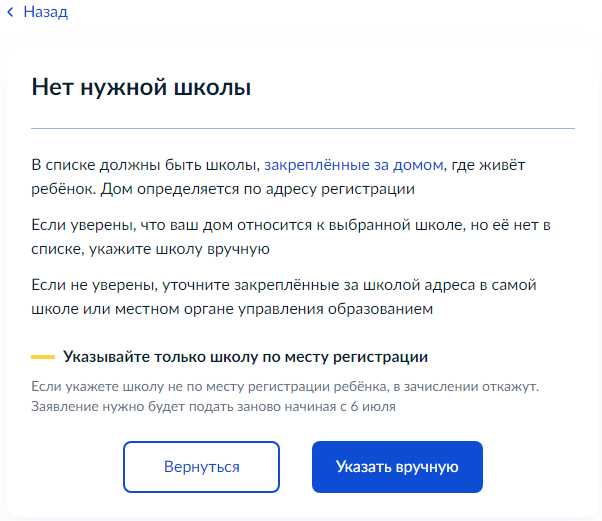 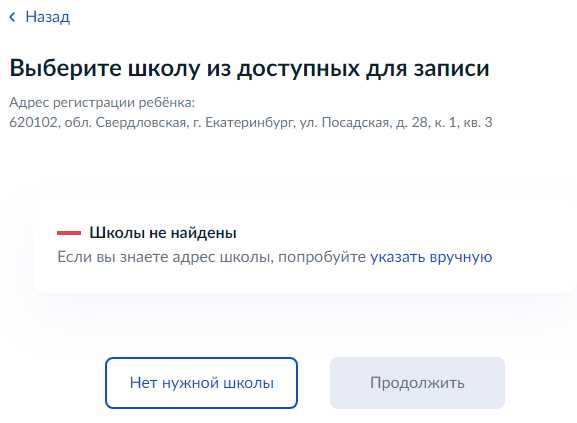 8
Подача заявления через ЕПГУ при наличии подтверждённой учетной записи
Выбрать данные ребенка из вашего профиля Личного кабинета
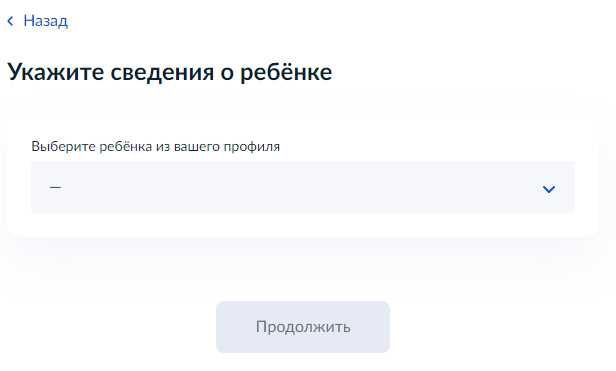 9
Подача заявления через ЕПГУ при наличии подтверждённой учетной записи
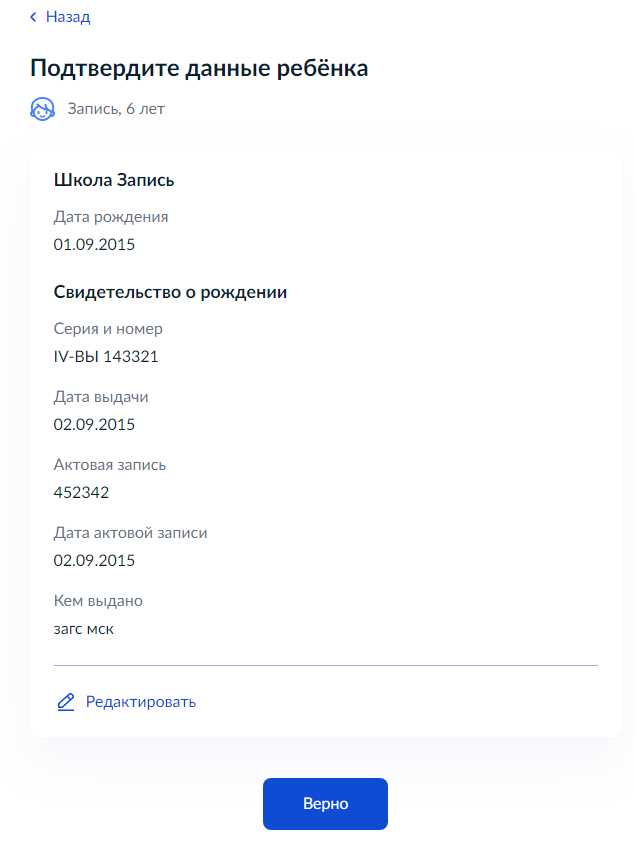 Подтвердить данные ребёнка
10
Подача заявления через ЕПГУ при наличии подтверждённой учетной записи
Указать, имеет ли ребенок российское гражданство
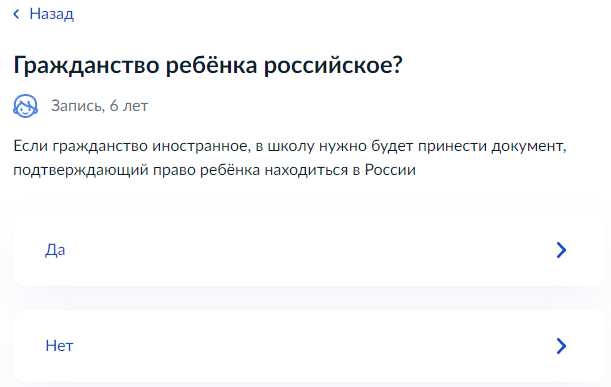 11
Подача заявления через ЕПГУ при наличии подтверждённой учетной записи
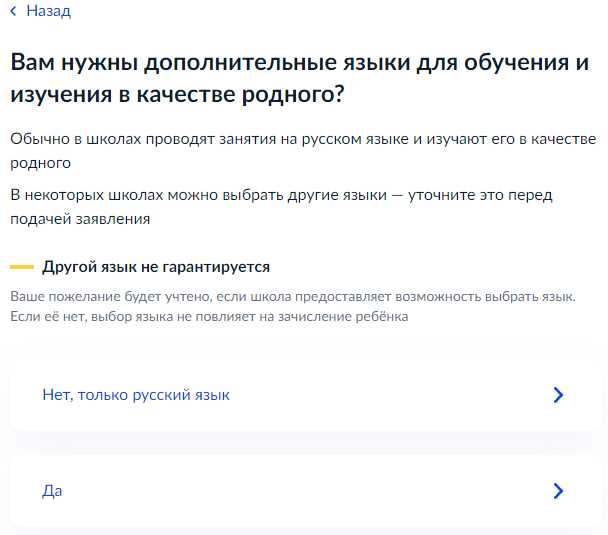 Если ребёнок не имеет российского гражданства, указать необходимость в дополнительном языке для обучения в качестве родного
12